Fundamentals of Biological Sciences
Lecture1

Dr. Açelya Yılmazer
UNITY AND DIVERSITY OF CELLS
Cells are the fundamental units of life.
Cells Vary Enormously in Appearance and Function
Living Cells All Have a Similar Basic Chemistry
All cells are enclosed by a plasma membrane
All cells contain DNA as a store of genetic info and use it to synthesize RNA and proteins
Genes Provide the Instructions for Cell Form, Function, and Complex Behavior
All Present-Day Cells Have Apparently Evolved from the Same Ancestral Cell
CELLS UNDER THE MICROSCOPE
The Invention of the Light Microscope Led to the Discovery of Cells
Robert Hooke, 1665, examination of cork
Light Microscopes Allow Examination of Cells and Some of Their Components
The Fine Structure of a Cell Is Revealed by Electron Microscopy
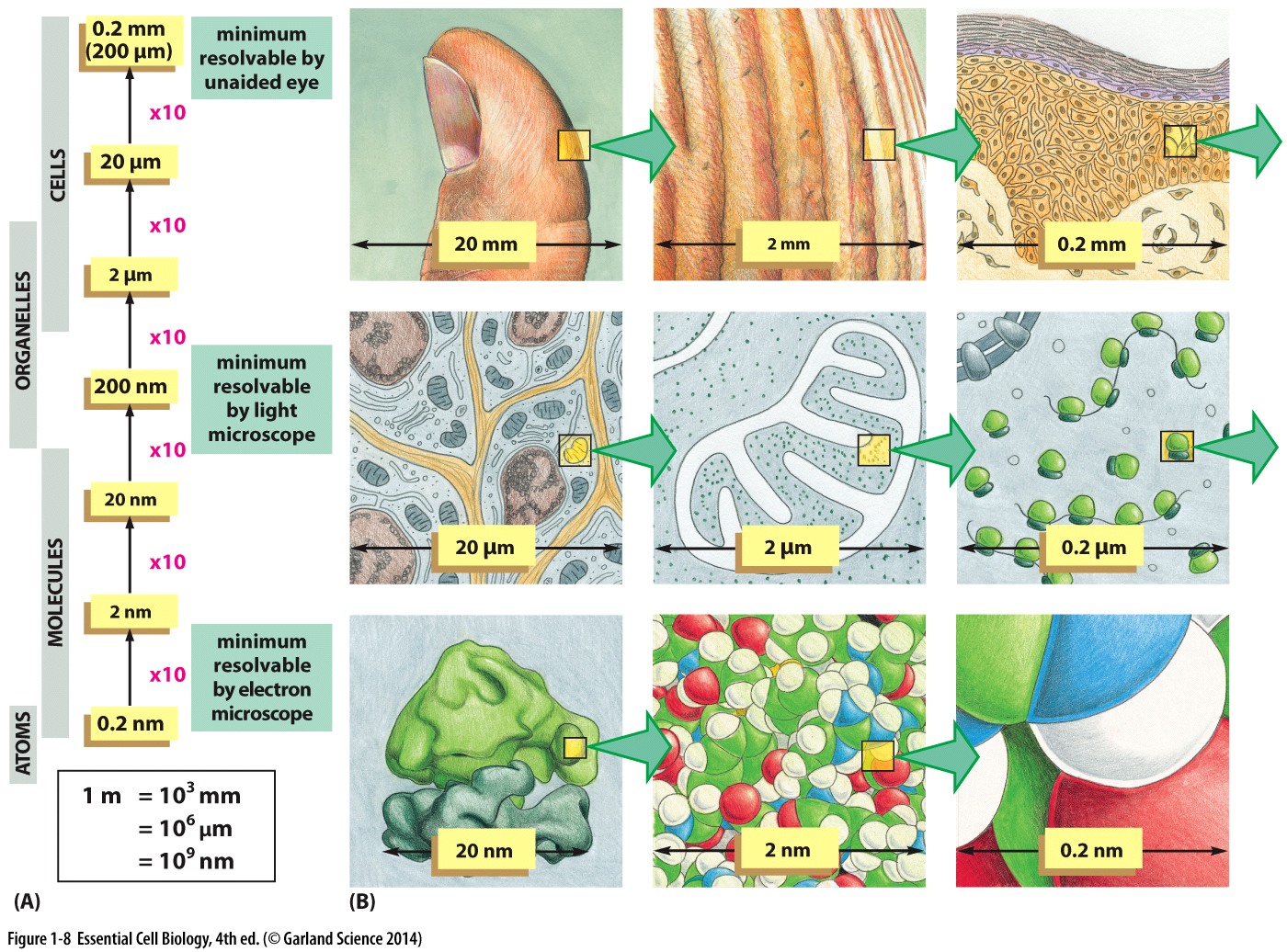 mitochondiron
ribosomes
molecules
atoms
proteins
How big is a cell and its compartment?
THE PROKARYOTIC CELL
Prokaryotes Are the Most Diverse and Numerous Cells on Earth
Single-celled organisms
No nucleus, no organelles
The World of Prokaryotes Is Divided into Two Domains: Bacteria and Archaea
THE EUKARYOTIC CELL
The Nucleus Is the Information Store of the Cell
THE EUKARYOTIC CELL
The Nucleus Is the Information Store of the Cell
Animal and plant cells are typically 5-20um in diameter and can be seen with a light microscope. 
Presence of organelles
Cytoplasm: contains all of the cell’s contents outside the nucleus (including organlles and cytosol)
Organelles: ribosomes, golgi apparatus
Mitochondria Generate Usable Energy from Food to Power the Cell (animal cells)
Chloroplasts Capture Energy from Sunlight (plant cells)
Internal Membranes Create Intracellular Compartments with Different Functions
The Cytosol Is a Concentrated Aqueous Gel of Large and Small Molecules
THE EUKARYOTIC CELL
The Nucleus Is the Information Store of the Cell
Animal and plant cells are typically 5-20um in diameter and can be seen with a light microscope. 
Presence of organelles
Cytoplasm: contains all of the cell’s contents outside the nucleus (including organlles and cytosol)
Organelles: ribosomes, golgi apparatus
Mitochondria Generate Usable Energy from Food to Power the Cell (animal cells)
Chloroplasts Capture Energy from Sunlight (plant cells)
Internal Membranes Create Intracellular Compartments with Different Functions
The Cytosol Is a Concentrated Aqueous Gel of Large and Small Molecules
The Cytoskeleton Is Responsible for Directed Cell Movements
Chemical components of cells
Living cells obey the same chemical and physical laws of nonliving things.

Cells are made up of a limited number of elements
C, N, O, H : make up about 90% of a cell’s mass
Covalent bonds (e- are shared) vs non-covalent bonds
Chemical components of cells
Living cells obey the same chemical and physical laws of nonliving things.

Cells are made up of a limited number of elements
C, N, O, H : make up about 90% of a cell’s mass
Covalent bonds (e- are shared) vs non-covalent bonds

Living organisms contain carbon-based macromolecules: sugars, fatty acids, amino acids, nucleotides.

Noncovalent Bonds Help Bring Molecules Together in Cells  (What are the types of noncovalent bonds?)
Hydrogen bonds, electrostatic attractions, van der Waals attractions, hydrophobic interactions)